ВОЗМОЖНОСТИ И РИСКИ ОБУЧЕНИЯ ДЕТЕЙ МИГРАНТОВ  ИЗ БЛИЖНЕГО ЗАРУБЕЖЬЯ В ОБЩЕОБРАЗОВАТЕЛЬНОЙ ШКОЛЕ.
Кинькова К.Г. учитель начальных классов МБОУ СОШ 18 г.о.Химки
Образовательная  среда  является  одним  из  важных  условий  успешной интеграции  мигрантов  в  социум.
Миграция населения (от лат. migratio – переселение) – переселение людей из одного региона в другой, в ряде случаев большими группами и на большие расстояния. Мигранты, т. е. люди-переселенцы из других регионов, прибывают в другие страны для решения вопросов трудоустройства, получения образования, улучшения условий жизнедеятельности и т. д. 

Поликультурность как совокупность представителей различных национальных культур, живущих на одной территории, всегда была одной из важнейших характеристик российского общества. 

 Дети-билингвы – это дети, одинаково хорошо владеющие как своим родным языком, так и другим языком.  . 
               
     Дети-инофоны – это дети, принадлежащие к иной языковой и культурной общности, чем большинство коренного населения страны, в которой они проживают и получают образование, слабо владеющие языком этой страны или вовсе не говорящие на этом языке.
Адаптация (от лат. adapto – приспособляю) детей мигрантов как разновидность социальной адаптации – это процесс активного приспособления ребенка к условиям социальной среды, который про- исходит:
на физиологическом уровне, т. е. на уровне приспособления организма к новым условиям проживания (например, к условиям изменения температурного режима, режима смены дня и ночи и др.);
на психологическом уровне, т. е. на уровне приспособления человека к воздействию внешних психологических факторов, в том числе к принятию/непринятию в обществе;
на социальном уровне, т. е. на уровне приспособления человека к социальным особенностям в обществе.
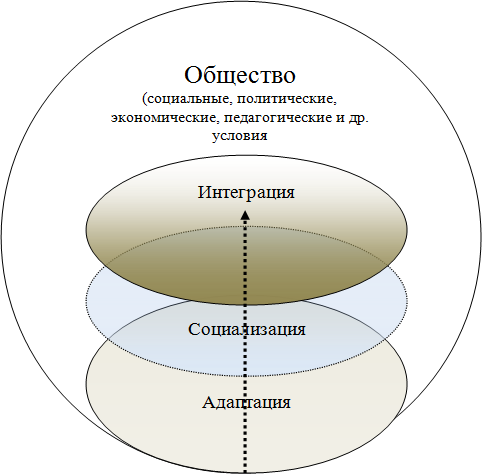 Причины, вызывающие трудности в социально-педагогической работе с детьми-мигрантами
отсутствие у педагогов навыков личностно-ориентированного взаимодействия с детьми мигрантов;

неумение профессионально грамотно выстраивать отношения с учащимися на основе принципов диалога, толерантности, поликультурности;

неготовность педагогов вступать в общение с детьми разных этносов, национальностей и культур с позиции равенства культур в любой (учебной, внеклассной, игровой) совместной деятельности; отсутствие доступных практико-ориентированных социокультурных и поликультурных технологий;

недостаточная подготовленность в установлении взаимодействия между социумом, образовательным учреждением, родителями, органами власти и институтами гражданского общества в решении вопросов, касающихся детей мигрантов.
Психолого-педагогическое сопровождение   детей мигрантов в начальной школе
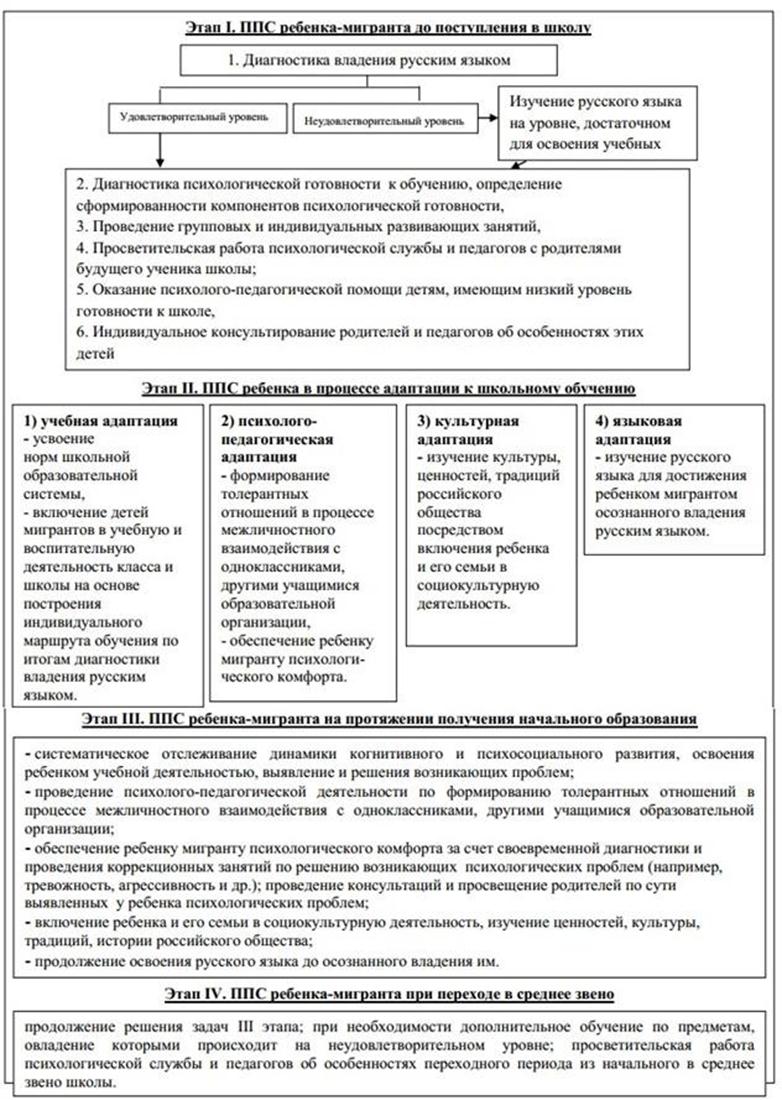 Основные   направления   и   особенности   языковой   работы с   учащимися-инофонами   и    билингвами   в   начальной   школе
освоение лексики;

обогащение и активизация словаря учащихся;

фонетическая работа;

освоение грамматики русского языка;

развитие речи.
Спасибо за внимание.